CNS    STIMULANTS
DR ASHISH RANJAN
  DEPT. OF PHARMACOLOGY
      S.K.M.C, MUZAFFARPUR
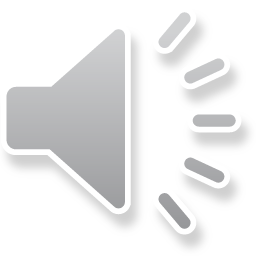 These are drugs whose primary action is to stimulate the CNS globally or to improve specific brain functions. The CNS stimulants mostly produce a generalized action which may, at high doses,result in convulsions.
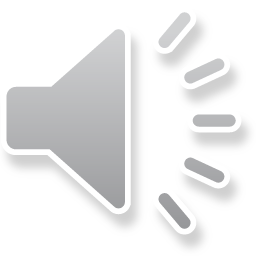 CLASSIFICATION

1.  Convulsants :       Strychnine, Picrotoxin,     Bicuculline, Pentylenetetrazol (PTZ)

Analeptics:   Doxapram

3.  Psychostimulants :  Amphetamines,
Methylphenidate, Atomoxetine, Modafinil,
Armodafinil, Pemoline, Cocaine, Caffeine.
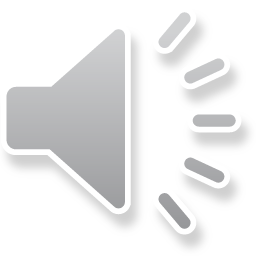 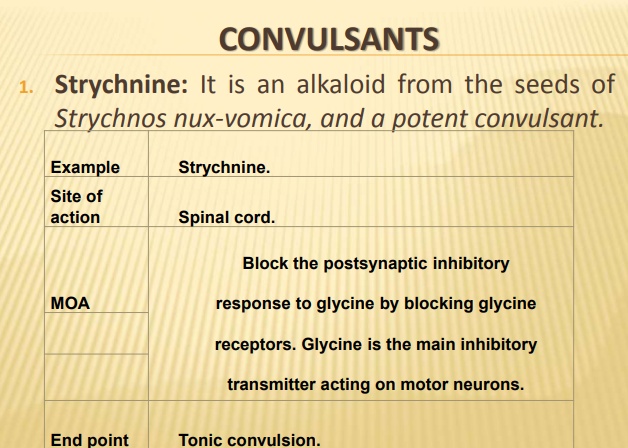 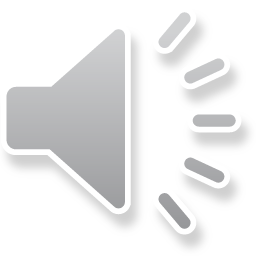 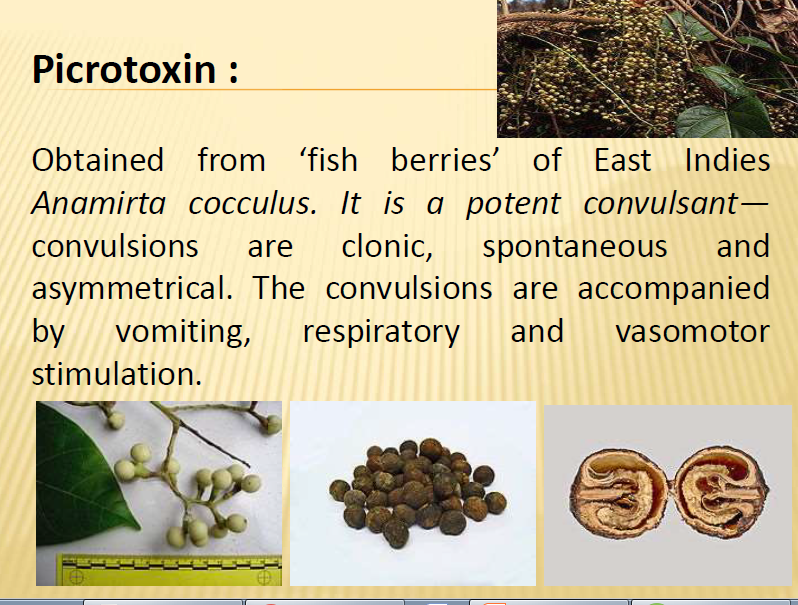 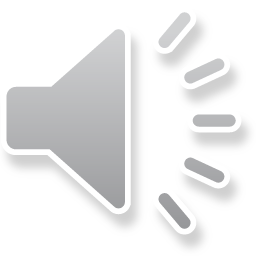 Picrotoxin acts by blocking presynaptic inhibition mediated through GABA. However, it is not a competitive antagonist.
It does not act on GABA receptor itself, but on a distinct site and  prevents Cl¯ channel opening
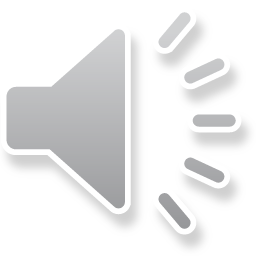 Bicuculline : 
              
This synthetic convulsant has picrotoxin like actions. It is a competitive GABA-A receptor (intrinsic Cl¯ channel receptor) antagonist. It is only a research tool.
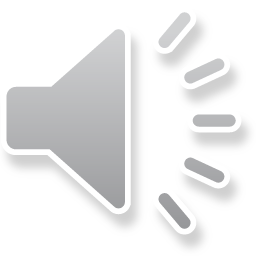 Pentylenetetrazol (PTZ) 
                       It is a powerful CNS stimulant Low doses cause excitation, larger doses produce Convulsions. Antagonism of PTZ induced convulsions is an established method of testing anticonvulsant drugs in laboratory animals
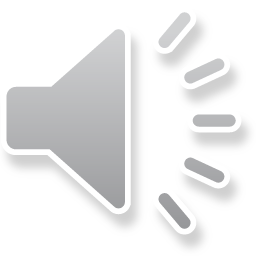 ANALEPTICS  (Respiratory stimulants) 

      These are drugs which stimulate respiration and can have resuscitative value in coma or fainting. Mechanical support to respiration and other measures to improve circulation are more effective and safe.
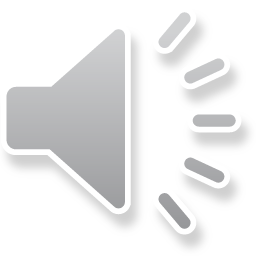 Situations in which analeptics may be employed are:
As an expedient measure in hypnotic drug poisoning untill mechanical ventilation is introduced. 
(b) Suffocation on drowning, acute respiratory insufficiency. 
(c)  Apnoea in premature infant. 
(d) Failure to ventilate spontaneously after general anaesthesia.
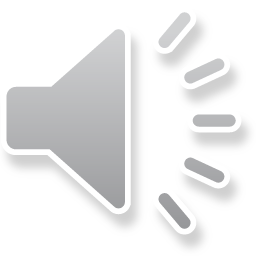 Doxapram:
   It acts by promoting excitation of central neurones. At low doses it is more selective for the respiratory centre. Respiration is stimulated through carotid and aortic body chemoreceptors. Continuous i.v. infusion of doxapram may abolish episodes of apnoea in premature infant not responding to theophylline.
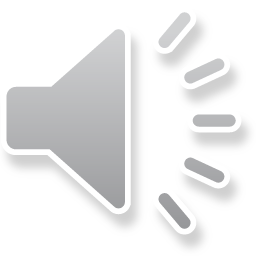 Uses : 
 1. Post-anaesthetic respiratory depression 
2.  Hypoxemic hypercapnic respiratory  failure 
3.  Apnoea in premature infants - slow i.v infusion. 
Contraindications:  Respiratory failure due to     neurological &   muscular diseases. 
  Epilepsy 
Side effect:     Restlessness, Tachycardia 
                         High doses: convulsions &  arrhythmias
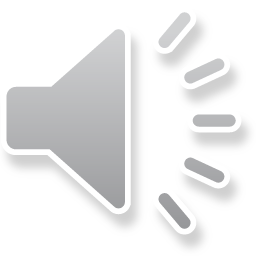 PSYCHOMOTOR STIMULANTS 
These drugs have predominant cortical action

   Amphetamine group: 
 Amphetamine 
 Dexamphetamine 
 Methamphetamine 
 Methylenedioxy Methamphetamine(MDMA) 
 Methylphenedate 
 Fenfluramine
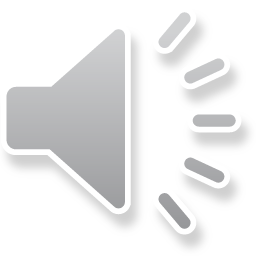 NON AMPHETAMINE GROUP 
    MODAFINIL
     ATOMOXETINE
     SIBUTRAMINE
    PEMOLINE
COCAINE

METHYLXANTHINE
    CAFFEINE
    THEOPHYLLINE
    THEOBROMINE
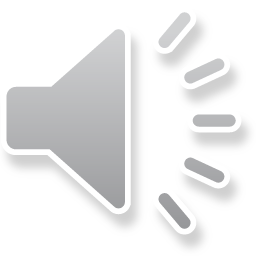 MODE OF ACTION
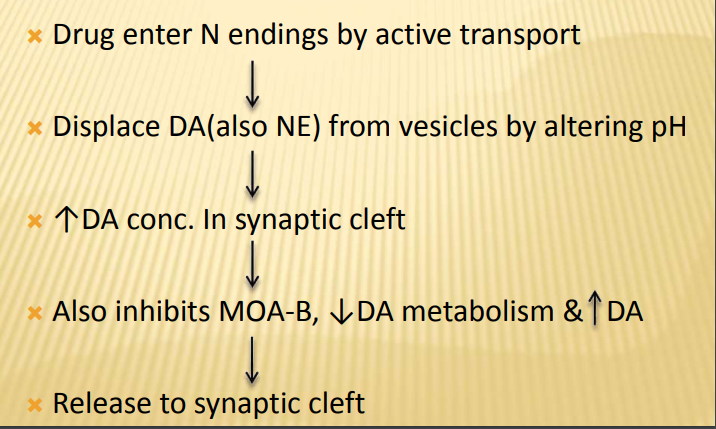 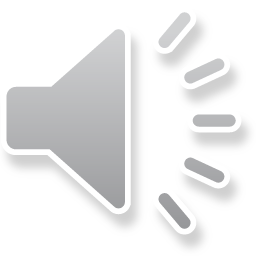 Pharmacological effects: (central)
 
                ↑ motor activity 
          Euphoria & excitement 
          Anorexia
PERIPHERAL EFFECTS 
  ↑ BP,  inhibition of GI motility 
   Fatigue both physical & mental reduced. 
   Amphetamine psychosis on repeated use .
   hallucinations.
PHARMACOKINETICS

               Well absorbed orally 
                Freely penetrates BBB 
               Unmetabolised drug excreted in urine
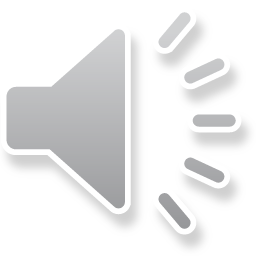 Amphetamines
They exert potent CNS stimulant and weaker peripheral cardiovascular actions. Maximal selectivity is exhibited by
dextroamphetamine and methamphetamine, which in the usual doses produce few peripheral effects. The central actions of amphetamines are largely mediated by release of NA from adrenergic neurones in the brain. This occurs mainly by exchange diffusion and reverse transport involving transporters like NET(neuronal norepinephrine transporter), DAT (dopamine transporter) and VMAT2(vesicular monoamine transporter).
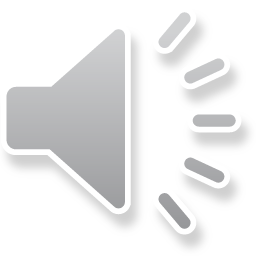 The central effects include alertness, increased concentration and attention span, euphoria, talkativeness, increased work capacity. Athletic performance is improved temporarily followed by deterioration. It is one of the drugs included in the ‘dope test’ for athletes. The reticular activating system is stimulated resulting in wakefulness and postponement of sleep deprivation induced physical disability. But this is short lived and may be accompanied by anxiety, restlessness, tremor, dysphoria and agitation. Use before examinations to keep awake can be counter
productive and needs to be condemned
Amphetamines stimulate respiratory centre, specially if it has been depressed. Hunger is suppressed as a result of inhibition of hypothalamic feeding centre.
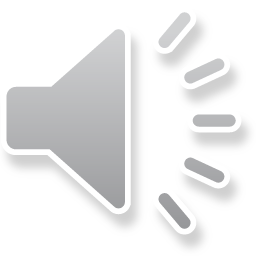 Amphetamines are drugs of abuse and are capable of producing marked psychological but little or no physical dependence. Amphetamine abusers are generally teenagers seeking thrill or kick which is obtained on rapid i.v. injection. High doses produce euphoria, restlessness, insomnia, aggression, panic, marked excitement which may progress to mental confusion, delirium, hallucinations and an acute psychotic state. Repeated use is more likely to produce long lasting behavioural abnormalities; psychosis may be precipitated.
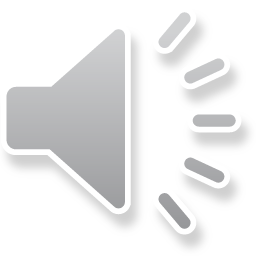 Methylphenidate
 It is chemically and pharmacologically similar to   amphetamine. Both act primarily by releasing NA and DA in the brain. Both produce increase in mental activity at doses which have little action on other central and peripheral functions. However, it is a CNS stimulant, and high doses can produce convulsions. Methylphenidate is considered superior to amphetamine for attention deficit hyperkinetic disorder (ADHD) because it causes lesser
tachycardia and growth retardation.  It can also be used for concentration and attention defect in adults, and for narcolepsy, but should not be employed to treat depression,  dementia, obesity or to keep awake.
Side effects are anorexia, insomnia, growth retardation, abdominal discomfort and bowel upset.
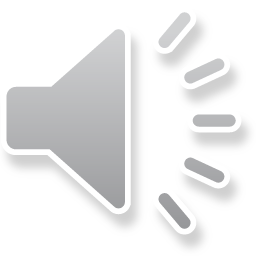 Atomoxetine

This is a selective NA reuptake inhibitor, unrelated to amphetamine as well as to imipramine, which does not enhance DA release in the brain, and is neither a CNS stimulant nor an antidepressant. However, it has been found to improve attention span and behaviour in ADHD.
It is indicated in children >6 years and in adults with concentration and attention problems. Atomoxetine is absorbed orally, It should not be given with MAO inhibitors and is contraindicated in glaucoma.
Adverse effects  :  dyspepsia, anorexia and other abdominal symptoms.  sleep disturbances, mood swings, emotional lability, rarely suicidal thoughts and hepatotoxicity.
Growth retardation is possible in children
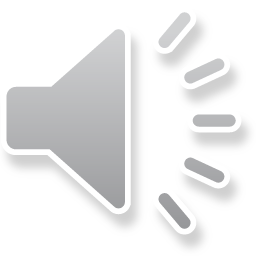 Modafinil 
 
This newer psychostimulant is popular with night-shift (call centre) workers and other professionals who want to improve alertness and keep awake. It is claimed to increase
attention span and improve accuracy that has been compromized by fatigue and sleepiness. 
modafinil has been shown to inhibit NA and DA uptake as well as alter junctional concentration of glutamate and GABA, its actual mechanism of action is not known. The approved indications are day-time sleepiness due to narcolepsy, sleep apnoea syndrome and shift-work disorder (SWD). 
 side effects :   insomnia and headache. Others are nausea, dyspepsia, dizziness, confusion, amnesia, personality disorders, tremors and hypertension.
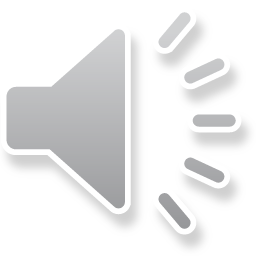 USES 
1. ADHD (attention deficit hyperactivity disorder) : Characterised by-  
       Hyperactivity 
       Inability to concentrate 
       Impulsive behavior 
Dexamphetamine, Methylphenedate, Atomoxetine quite effective.
2. Narcolepsy: 
    Characterised by-  Sleep attacks during day time         Night mares in awakening state.
   Methylphenidate & modafinil are used
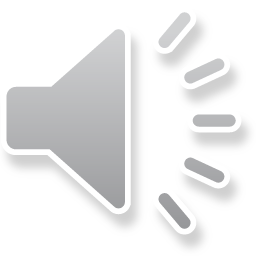 APPETITE SUPPRESSION
Fenfluramine, dexfenfluramine
Sibutramine  new drug used now
Blocks neuronal uptake of mainly NE & 5HT (also dopamine) at hypothalamic site that  regulates  food    intake.
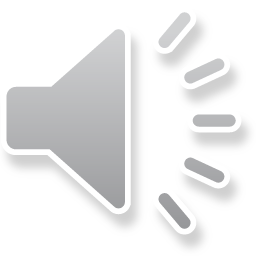 Use:
         Severe obesity with risk factors like DM.

Adverse effects:

          Dry mouth
          Headache
          Insomnia
          Constipation
         ↑in HR & BP
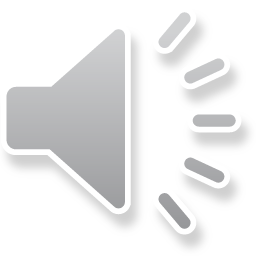 Methylene-di-oxy amphetamine (love drug)

    75mg- psychotomimetic effects
    150 mg-LSD like effects
    300mg- amphetamine like
    SE: tachycardia, HTN, arrhythmia
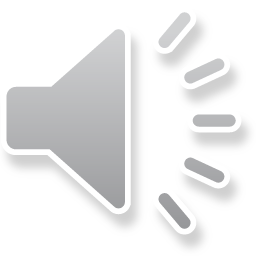 METHYLXANTHINES
                   Only caffeine is used as CNS stimulant
      
 Pharmacokinetics :
               Oral- rapid but irregular absorption
                         Distributed all over the body
                         Metabolism: in liver by demethylation & oxidation.
                          Metabolites excreted in urine
                           T1/2: 3-6hrs
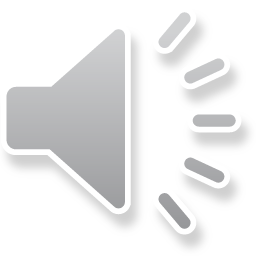 ADVERSE EFFECTS:

                    Gastric irritation, Nause, Vomiting.
                    Nervousness, insomnia, agitation
                    Muscule twitch, rigidity
                    ↑body temp, delirium, convulsions
                     Tachycardia, extra systoles at high doses

Uses:
                  In Analgesic mixture for headache
                  Migraine
                  Apnoea in premature infants
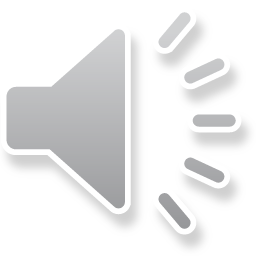 PSYCHOTOMIMETIC DRUGS

   Produce changes in sensory perceptions, thoughts, behaviour & mood.  

 Actions mimic psychoses- psychedelics
             Lysergic acid diethylamide (LSD)
             Phencyclidine
             Cannabinoids
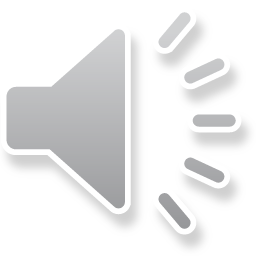 LYSERGIC ACID DIETHYLAMIDE

        Derived from cereal fungus ergot
        Hofmann synthesized & experimented on himself.
        Act as agonist at 5HT2 receptors.
        Excitation threshold of retina ↓- visual hallucinations,  hyper arousal state
        Experiences may be bad or good trip
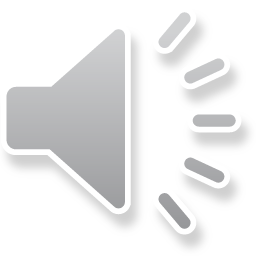 CANNABINOIDS

            Extract of hemp plant-C.sativa, C.indica
        Bhang- paste of powdered dried leaves, used as drink
        Marijuana- dried leaves & flowering tops, smoked in     pipes or rolled as cigarettes.
        Charas or hashish- resinous exudates leaves & flowering tops, potent smoked in pipe.
         THC content more in hashish
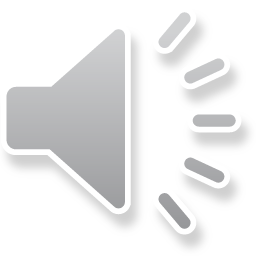 PHARMACOLOGICAL  ACTIONS
 
        Initial CNS stimulation later sedation.
Stimulatory phase-
        euphoria, ↑talkativeness,↑appetite
        Felling of confidence, relaxation & well being
        Other- analgesia, antiemetic
 Peripheral effects- tachycardia, reddening of conjunctiva
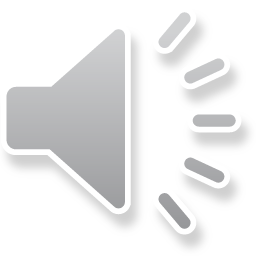 MOA, USES
 
  Two types CB 1& 2 receptors
  CB1 in brain  CB2 in periphery
  Anandamide-endogenous ligand CB1.
  Dronabinol, Nabilone- synt.analogues of THC

  Use:   CB1 Agonists-  ↑appetite in AIDS patients      Dronabinol-  antiemetic in cancer chemotherapy
  Rimonabant :  CB1 antagonist, used for obesity,
  Smoking cessation
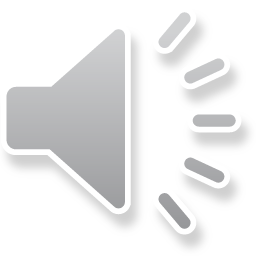 COGNITION ENHANCERS

These are a heterogenous group of drugs developed for use in dementia and other cerebral  disorders

Cognition is "the mental action or process of acquiring knowledge and  understanding  through  thought, experience, and the senses.“
It encompasses processes such as knowledge, attention, memory and working memory, judgment and evaluation, reasoning and "computation", problem solving and decision making, comprehension and production of language.
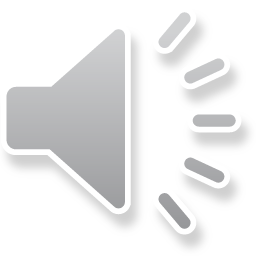 The indications of cognition enhancers include:

Alzheimer’s disease (AD) and multi-infarct dementia.
2.  Mild cognitive impairment common symptoms’ of the           elderly; dizziness and episodic memory lapses.
3. Mental retardation in children, learning defects,    attention deficit disorder.
4. Transient ischaemic attacks (TIAs), cerebrovascular accidents, stroke.
5.   Organic psychosyndromes and sequelae of head injury, ECT, brain surgery.
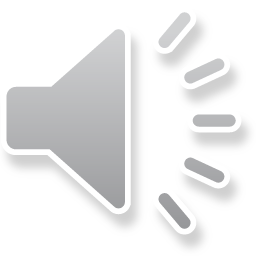 The cerebroactive drugs may be grouped into:

a. Cholinergic activators:
    Tacrine, Rivastigmine, Donepezil, Galantamine

b. Glutamate (NMDA) antagonist:  Memantine

c. Miscellaneous cerebroactive drugs:
    Piracetam, Pyritinol (Pyrithioxine), Dihydroergotoxine
   (Codergocrine), Citicoline, Piribedil, Ginkgo biloba.
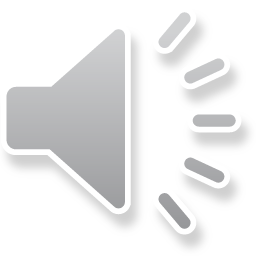 ALZHEIMERS  DISEASE
A progressive neurodegenerative disorder which affects older individuals and is the most common cause of dementia. 
               Marked ↓ in choline acetyltransferase & loss  of cholinergic neurons in brain. There is marked cholinergic deficiency in the brain.
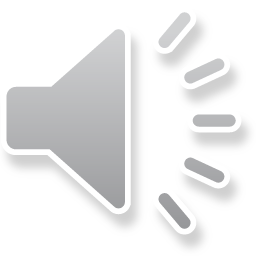 CHOLINERGIC ACTIVATORS

Tacrine:
It is the first centrally acting anti-ChE to be introduced for AD. In clinical trials tacrine produced significant  improvement in memory, attention, praxis, reason and language. Longer acting, reversible ACE

 Orally active
     
 Adversae effects  : hepatotoxicity
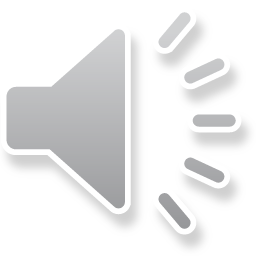 Rivastigmine 
This carbamate derivative of physostigmine inhibits both AChE and BuChE, but is more selective for the G1 isoform of AChE that predominates in certain areas of the brain.
Rivastigmine is highly lipid-soluble—enters brain easily. Greater augmentation of cholinergic transmission in brain is obtained with mild peripheral effect. The carbamyl residue introduced by rivastigmine into AChE molecule dissociates slowly resulting in inhibition of cerebral AChE for upto 10 hours despite the 2 hr plasma t½ of the drug.
Disease progression is briefly slowed or is not affected. Peripheral cholinergic side effects are mild. It has not produced liver damage. Rivastigmine is indicated in mild to moderate cases of AD, but not in advanced disease.
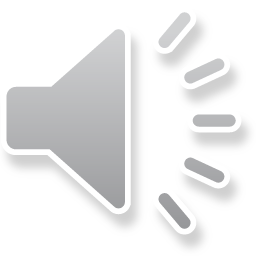 Memantine
This new NMDA receptor antagonist, related to amantadine.It appears to block excitotoxicity of the transmitter glutamate in a noncompetitive and use dependent manner. 
     Side effects :  Constipation
                            Tiredness, 
                            Headache,
                            Dizziness, and drowsiness.
It is indicated in moderate-to-severe AD.
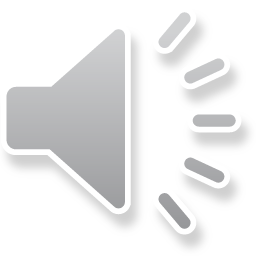 Ginkgo biloba 

The dried extract of this Chinese plant contains a mixture of ginkgoflavon glycosides (e.g. ginkgolideB) which have PAF antagonistic action. Since PAF has been implicated in cerebral thrombosis and infarcts.
         G. biloba will prevent cerebral impairment cerebrovascular  insufficiency.
USE : cognitive and behavioural disorders in the elderly.
Side effects  : Mild upper g.i.t. symptoms
                       Risk of bleeding
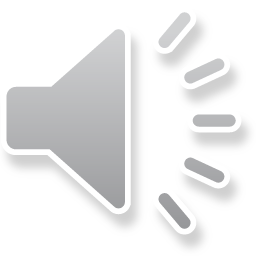 THANKS
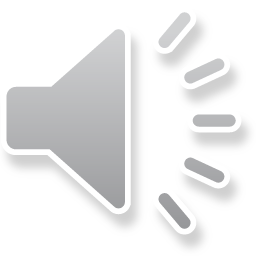